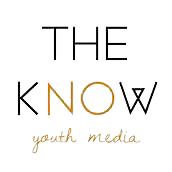 The importance of youth Voices- Service learning with The kNOw
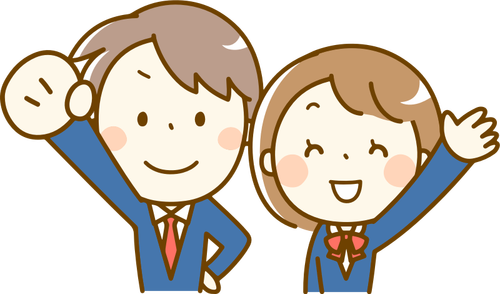 Reflection:
Throughout my observation as a service learner I was able to learn about the issues youth find important throughout the community. Our job was to provide them with any support they might have in needed in terms of their articles and brainstorming ideas. Through the weekly meetings, a welcoming community was created where youth, staff and service learners could come together and listen to the ideas of other as well as learn about each other. It was nice to be in a space where young people are passionate about making a difference in their community even if the only difference is they shared their story. 
This experience of service learning and observation through weekly methods has lead me to my own research question “How does the connection between home and school aid in the literacy learning of Culturally diverse students? What barriers exist?”.
Service Learning: 
The kNOw,Youth Media is an organization in Fresno that is dedicated to helping Youth develop critical skills that will aid them in their process of tackling issues that are important to them in their communities as well as in their personal lives.
Conclusion:
The overall experience of service learning is beneficial especially for future educators as it gives them an opportunity to see how they can assist students throughout their writing process.Through observation I also learned the importance of creating a safe space for youth in order for them to feel comfortable in sharing their ideas.Students carry a lot of important knowledge with them and should be seen as both a valuable and credible resource when they share their stories.
Methods used: 
Weekly meetings with youth, staff & SL
Weekly Office hours
Esmeralda Nava
English 132- Grammar, Rhetoric and Writing instruction
Instructor: Dr.Mandaville